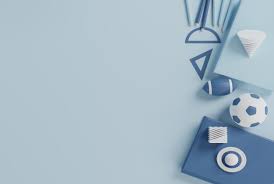 Правилни многоуглови
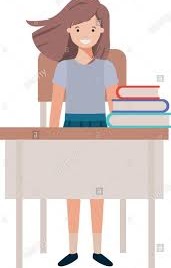 Наставник: Данијела Пилиповић
ОШ ,,Доситеј Обрадовић’’
Приједор
Многоугао који има све странице једнаких дужина и све углове међусобно 
једнаке назива се ПРАВИЛАН МНОГОУГАО.
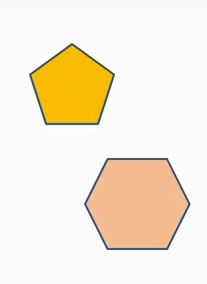 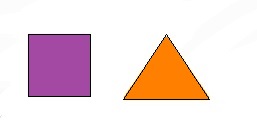 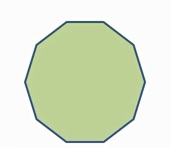 петоугао
десетоугао
квадрат и једнакостраничан троугао
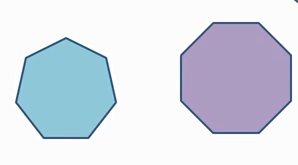 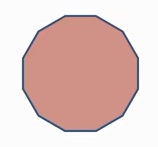 шестоугао
седмоугао
дванаестоугао
осмоугао
ПРАВИЛНИ n-тоугао:
n - број страница или број углова или број тјемена многоугла
- број дијагонала из једног тјемена
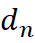 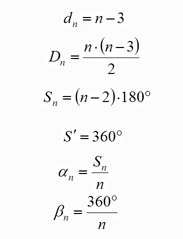 - укупан број дијагонала многоугла
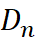 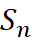 - збир унутрашњих углова многоугла
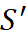 - збир спољашњих углова многоугла
- унутрашњи угао многоугла
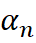 - спољашњи угао многоугла
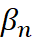 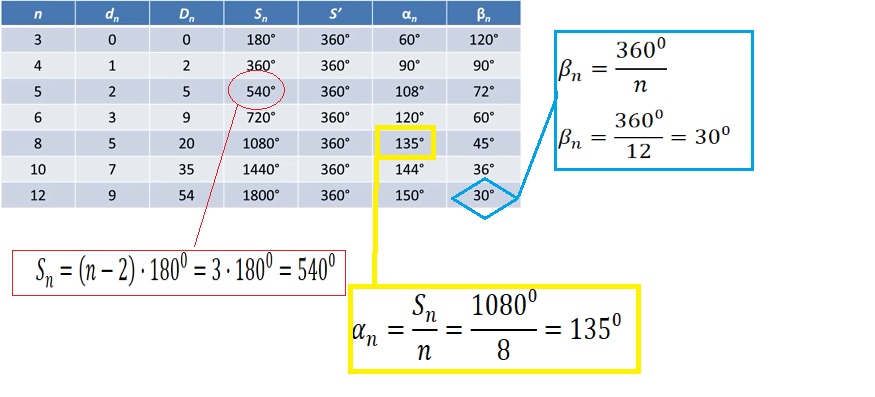 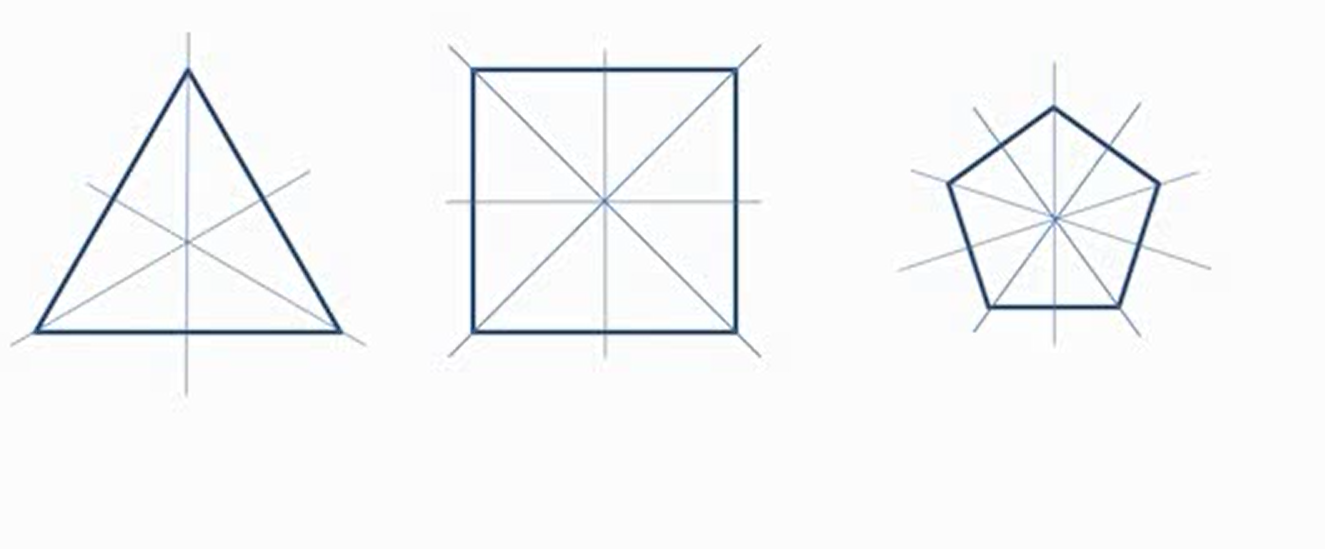 Сваки правилан многоугао има онолико оса симетрије колико има страница.
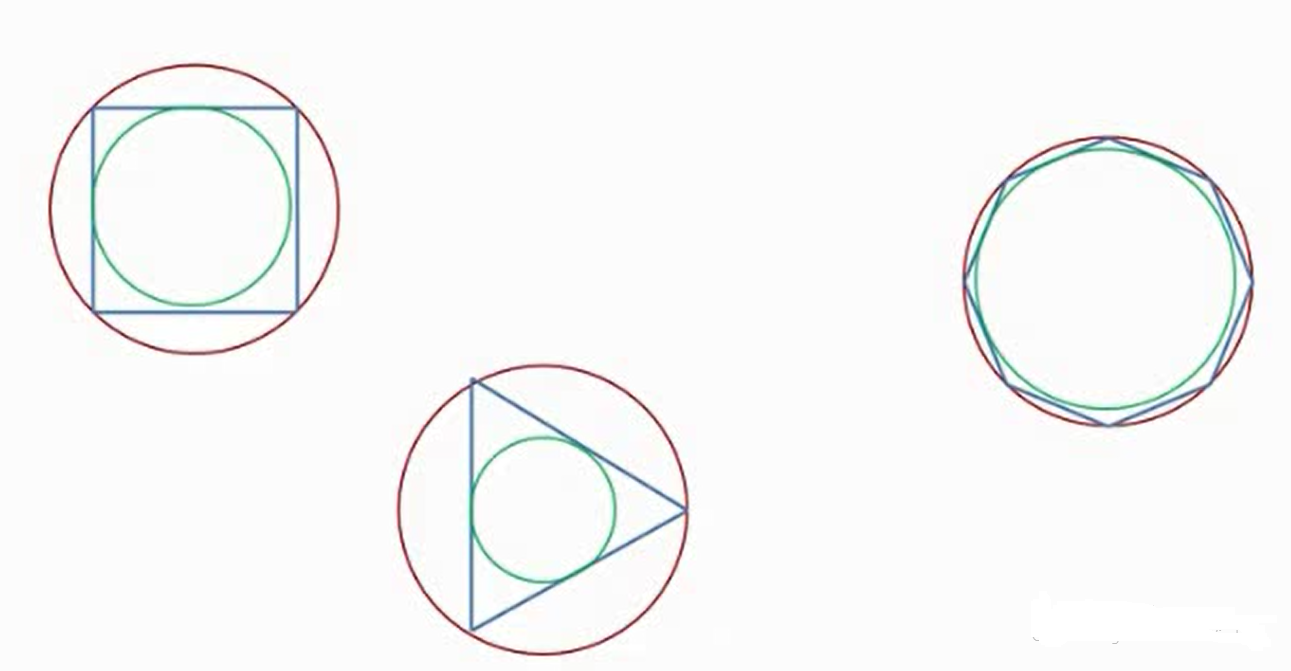 Сваки правилан многоугао има описану и уписану кружницу. 
Центар описане и уписане кружнице се поклапа.
Пресјек симетрала углова је центар уписане кружнице.
Пресјек симетрала страница је центар описане кружнице.
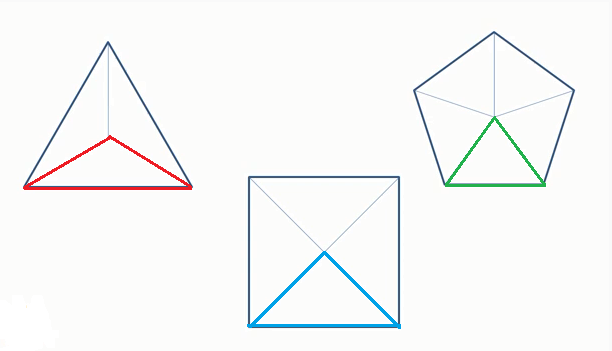 Када из тјемена неког правилног
многоугла повучемо дужи тако да 
се спајају у центру описане или 
уписане кружнице добијамо 
подударне троуглове.
У троуглу добијамо таква три, у четвороуглу четири, итд...
Те троуглове ћемо звати карактеристични троуглови неког n-тоугла.
Када знамо особине тих троуглова онда ћемо знати и особине правилног n-тоугла.
Карактеристични троуглови су једнакокраки, краци су им полупречници описане кружнице а основица страница тог многоугла.
Угао при врху карактеристичних  троуглова или угао у центру многоугла назива се ЦЕНТРАЛНИ УГАО многоугла.
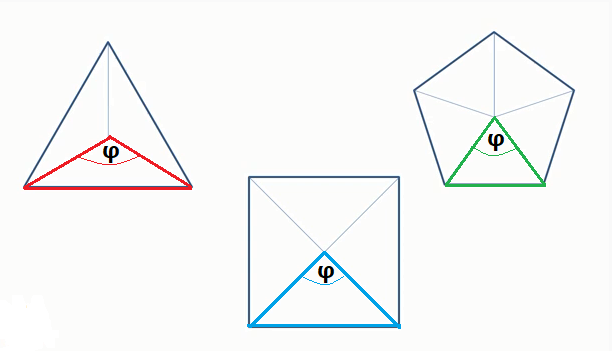 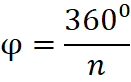 Израчунај централни угао правилног многоугла чији број страница износи 
 а)  3 
 б)  5 
 в)  8 
 г) 24
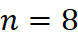 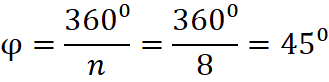 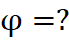 Хвала на пажњи !
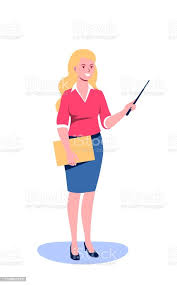